TIẾNG VIỆT 4
Tập 2
Tuần 20
Bài đọc 3: 
Những hạt gạo ân tình
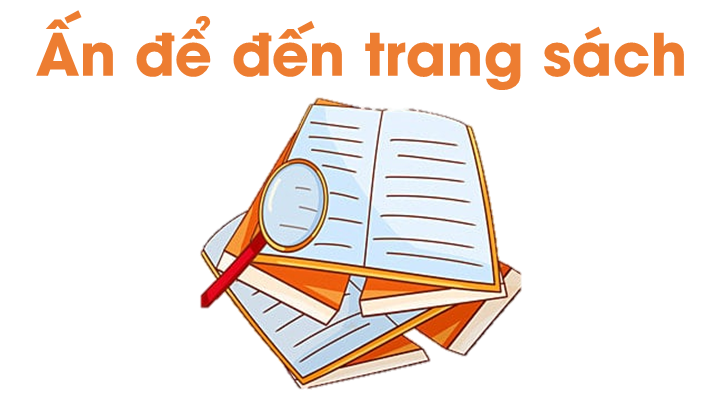 Em hãy đọc tên bài và quan sát hình minh họa trong bài
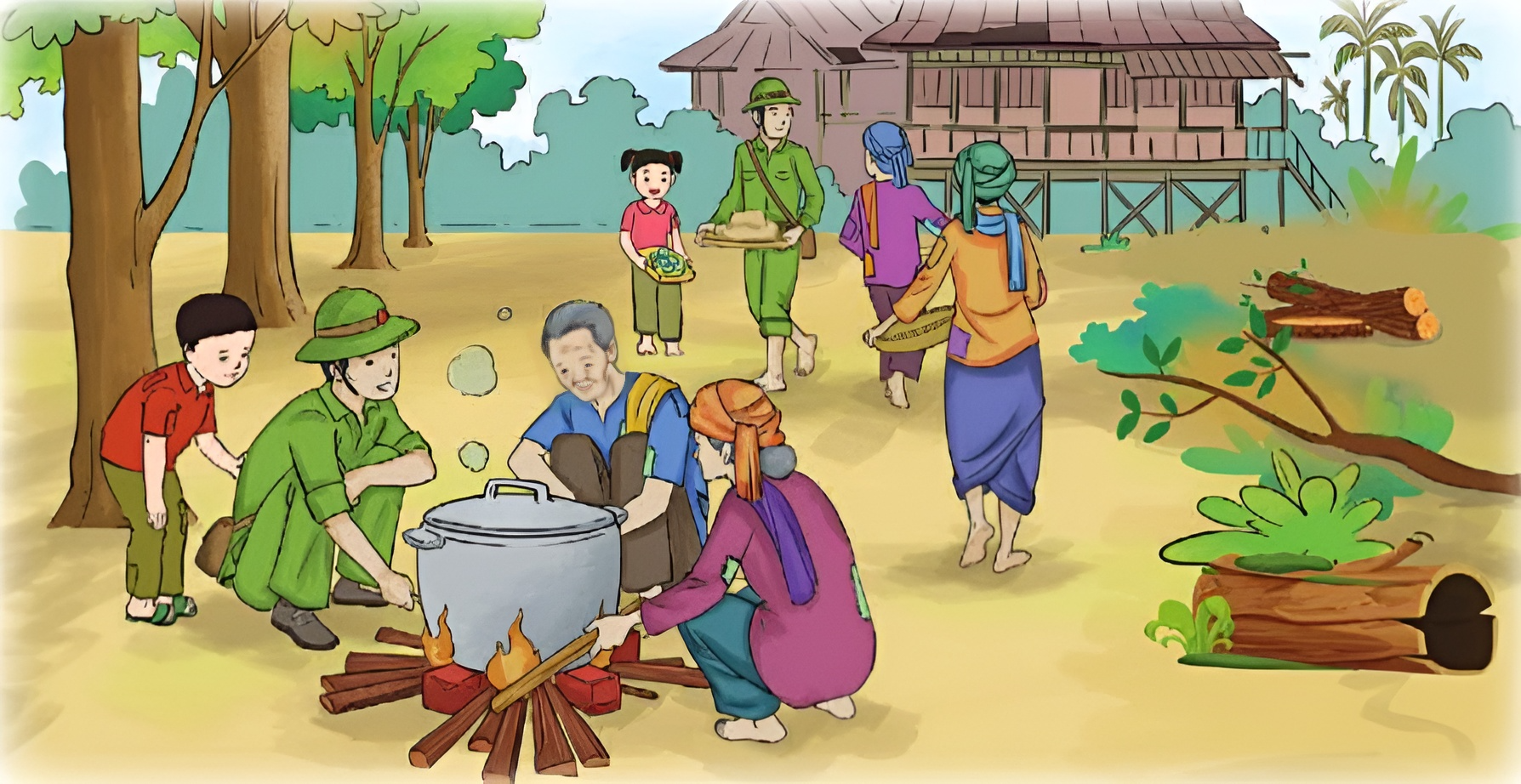 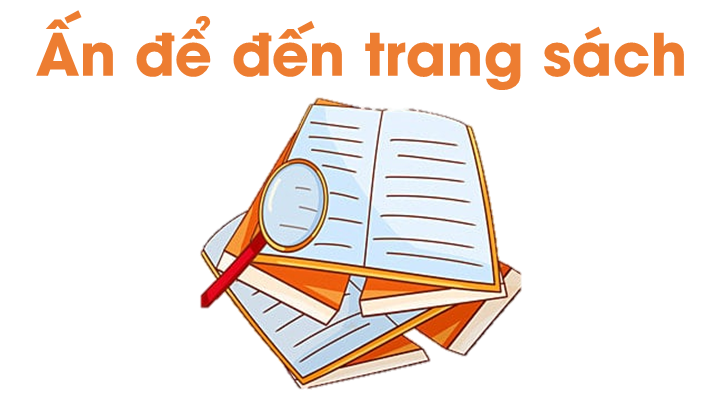 01. 
ĐỌC THÀNH TIẾNG
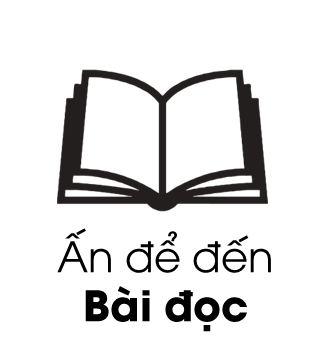 Đọc mẫu bài "Những hạt gạo ân tình"
Giọng đọc
Giọng đọc: xúc động, tha thiết.
Giọng đọc ở đoạn văn cuối bài: giọng vui, tình cảm.
Đọc mẫu bài "Những hạt gạo ân tình"
Nhấn giọng
"Mấy năm rồi, tôi mới được ăn ngon như thế này."
"Bộ đội đừng về! Pôn Pốt sẽ giết hết dân mất. Bộ đội có đi, cho dân đi cùng với!".
Luyện đọc từ khó
Hai Trí
Chế độ diệt chủng Pôn Pốt
Tiêu điều
Chén
Đìu hiu
Giải nghĩa từ khó
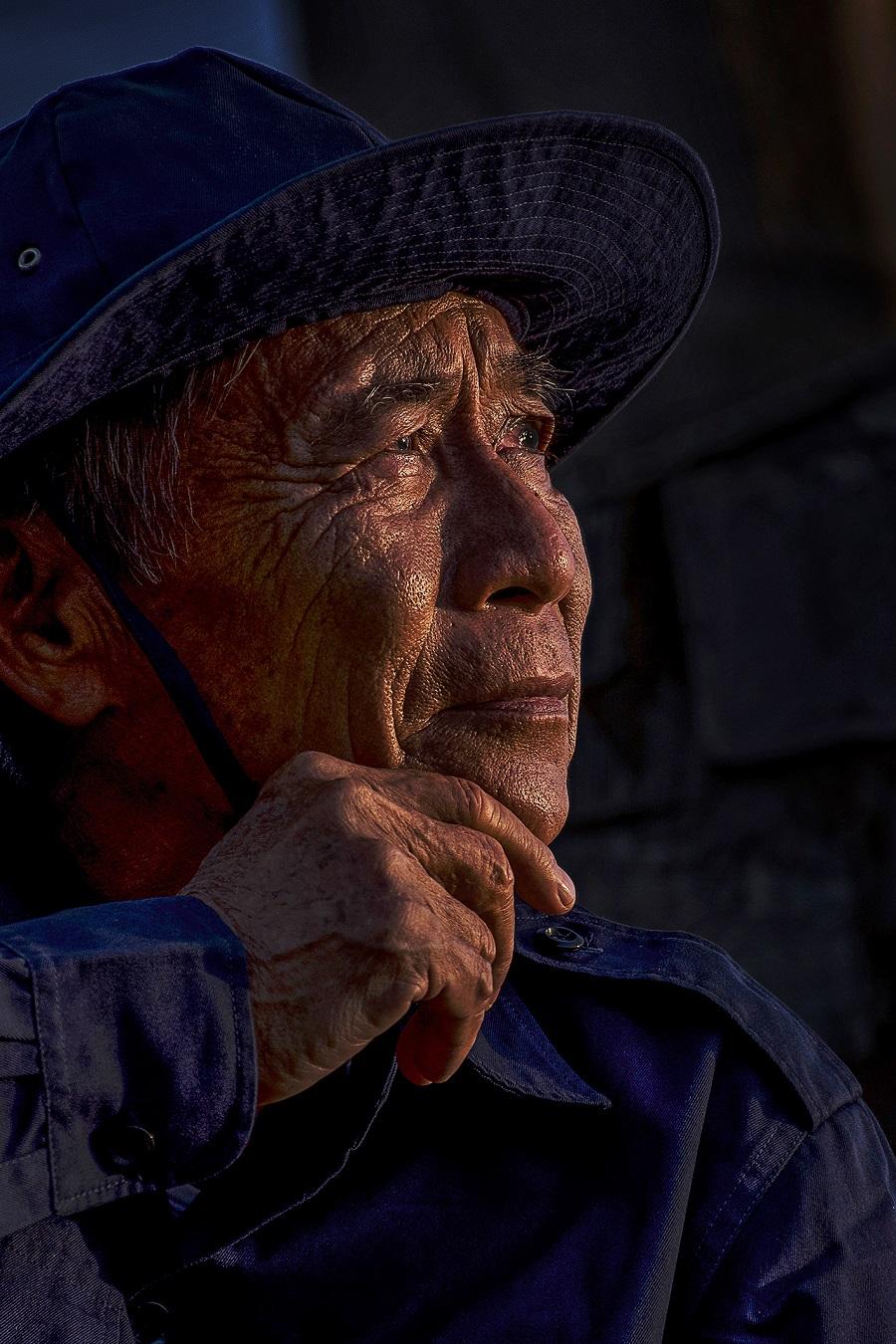 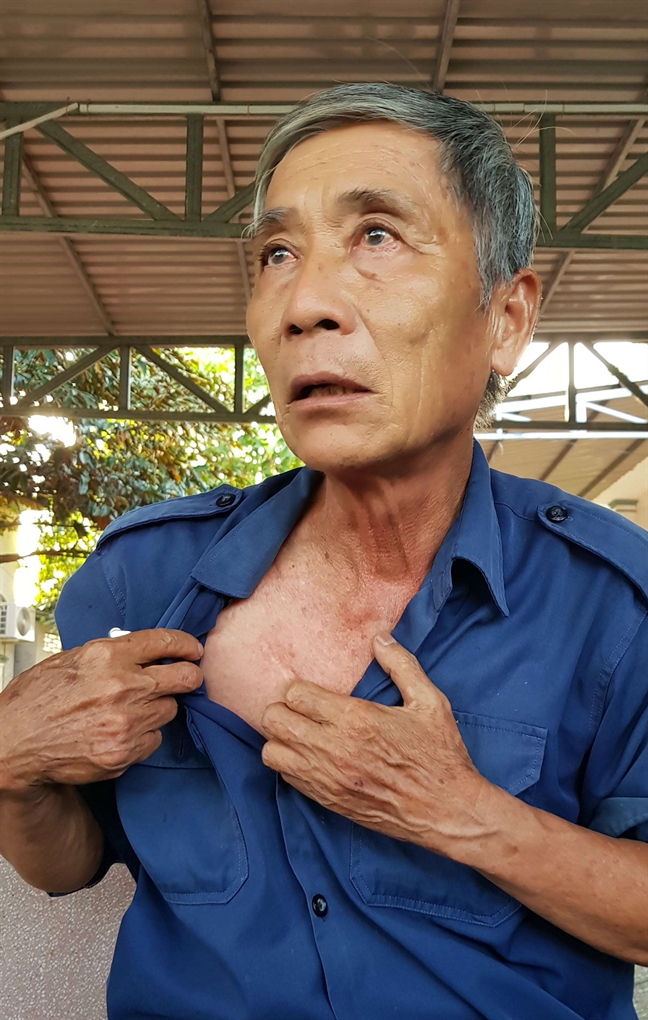 Hai Trí
Đại tá Huỳnh Trí.
 Anh hùng Lực lượng vũ trang nhân dân.
Giải nghĩa từ khó
Chế độ diệt chủng Pôn Pốt
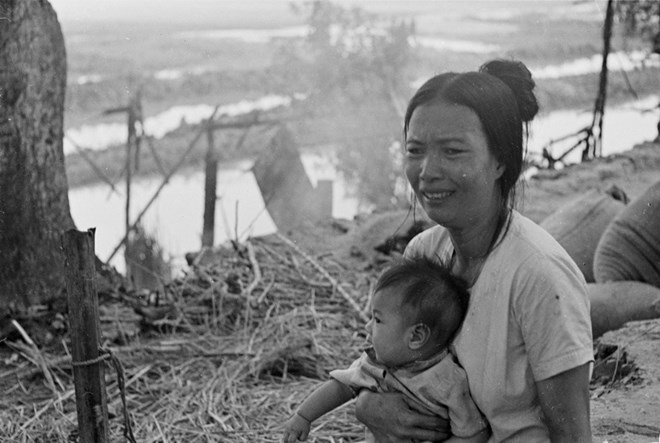 Chế độ đã giết hại hàng triệu người dân Cam-pu-chia và cho quân tràn biên giới giết hại đồng bào ta.
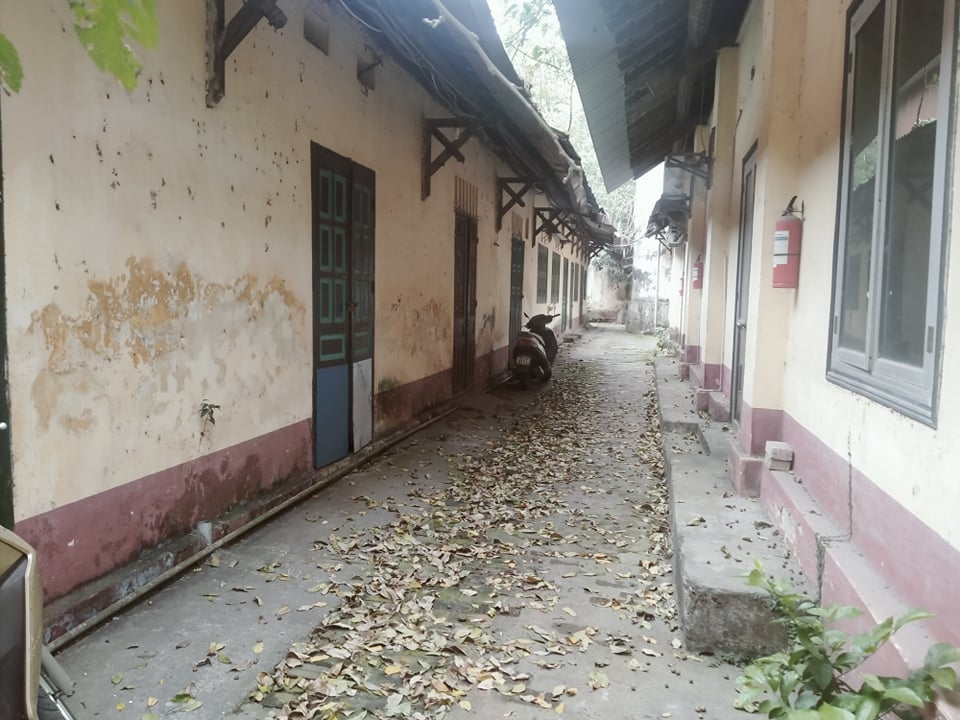 Tiêu điều
(Quang cảnh) Xác xơ, hoang vắng.
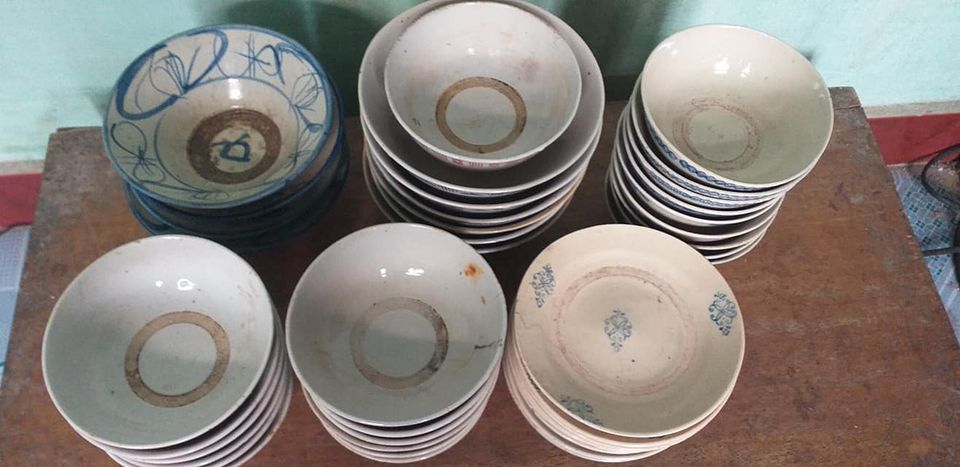 Chén
Bát.
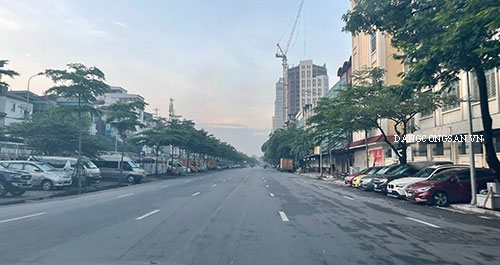 Đìu hiu
Vắng vẻ, buồn bã.
Tra từ điển
Hiếm hoi
Xơ xác
Gom góp
Gom góp
Hiếm hoi
Cóp nhặt để dành.
(Tính từ) Hiếm có.
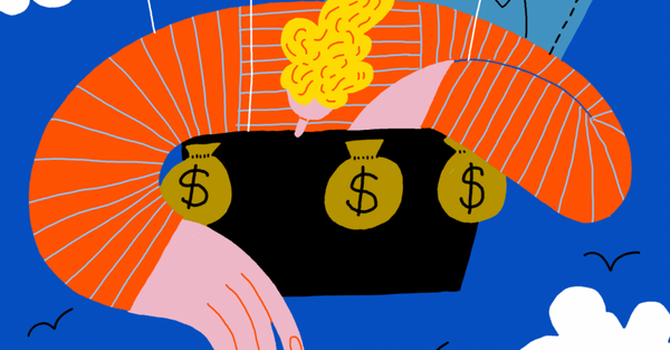 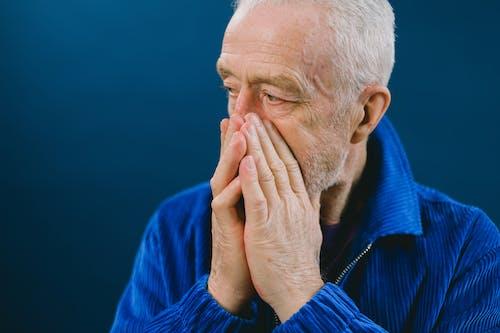 Xơ xác
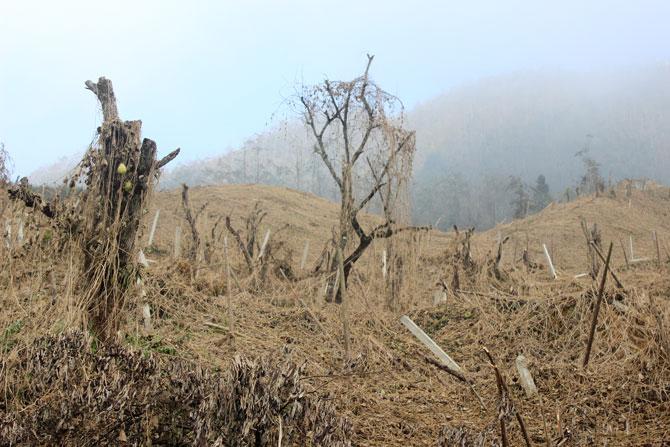 Tan tành, tả tơi, không còn một chút nguyên vẹn lành lặn, trông rất thảm hại.
Luyện đọc
Luyện đọc bài thơ với giọng đọc diễn cảm, nhấn giọng đúng chỗ, phù hợp và đọc đúng các từ khó có trong bài đọc.
02. 
ĐỌC HIỂU
Câu 1. Đơn vị của ông Hai Trí hành quân sang nước bạn để làm gì?
Câu 2. Đơn vị chứng kiến cảnh người dân nước bạn sống như thế nào?
Câu 3. Bộ đội Việt Nam đã làm gì để giúp những người dân mà họ gặp?
Câu 4. Tìm những chi tiết cho thấy người dân Cam-pu-chia rất tin tưởng và yêu quý bộ đội Việt Nam.
Câu 5. Những chi tiết, hình ảnh nào trong bài khiến em xúc động? Vì sao?
THẢO LUẬN NHÓM ĐÔI
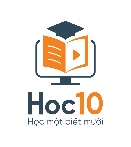 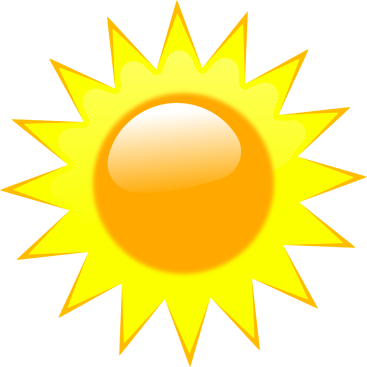 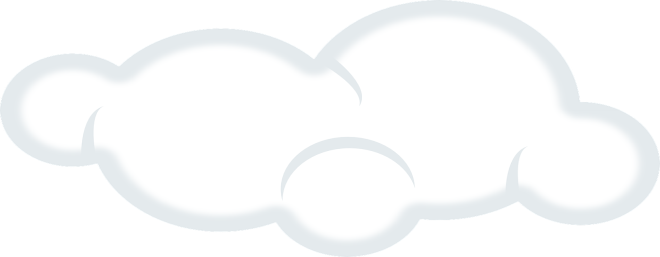 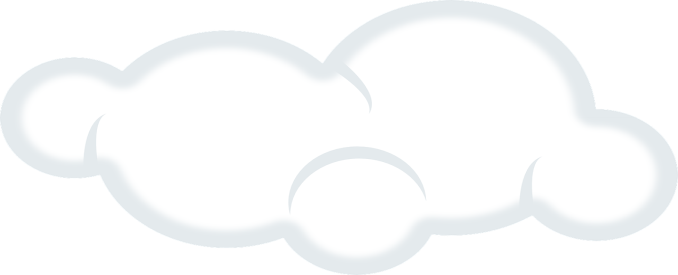 Thỏ
kiếm 
ăn
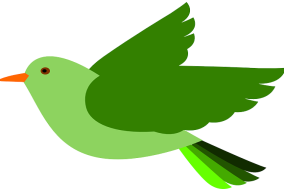 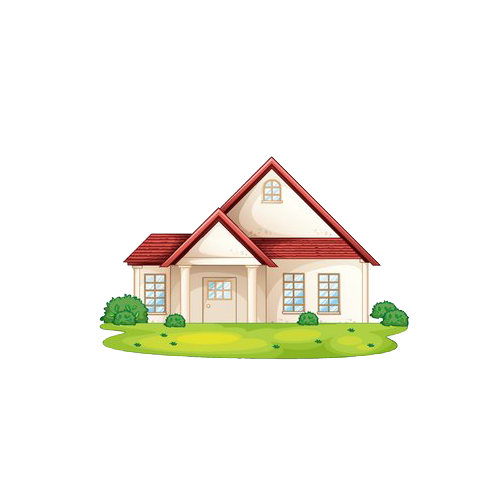 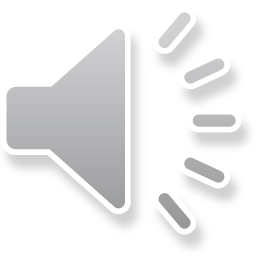 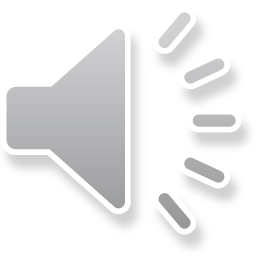 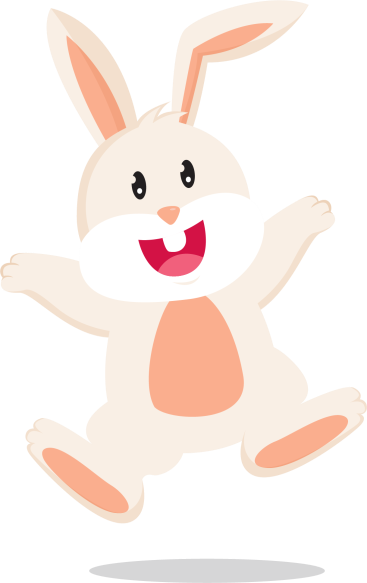 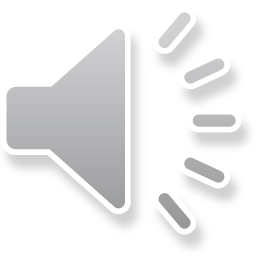 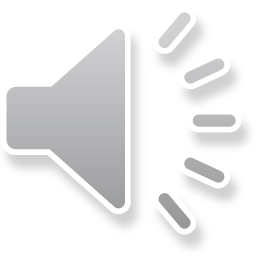 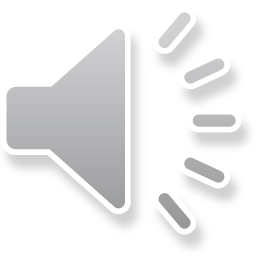 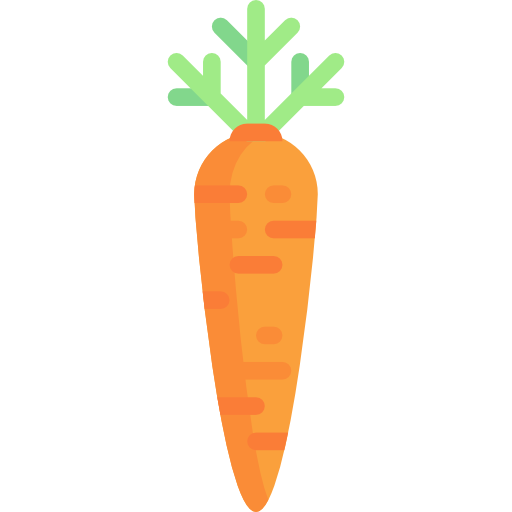 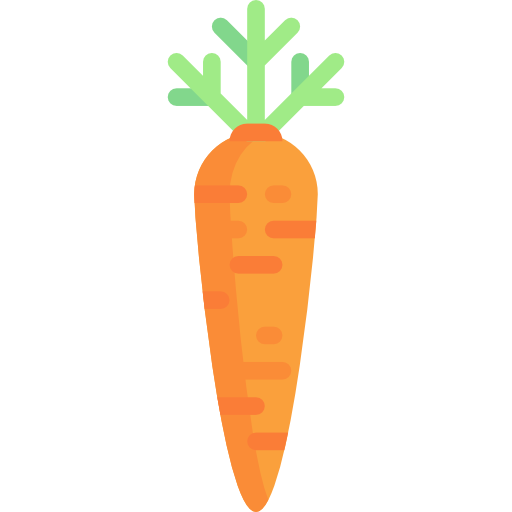 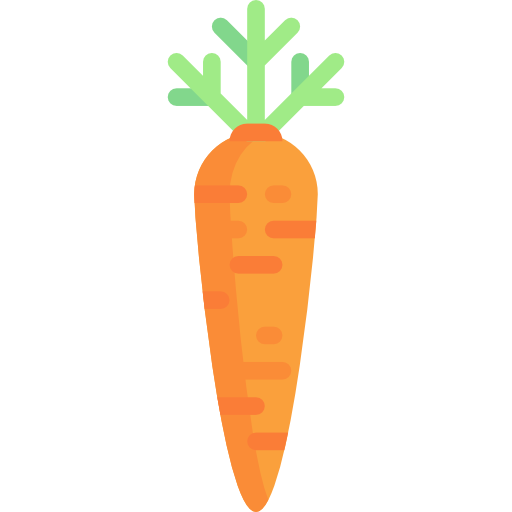 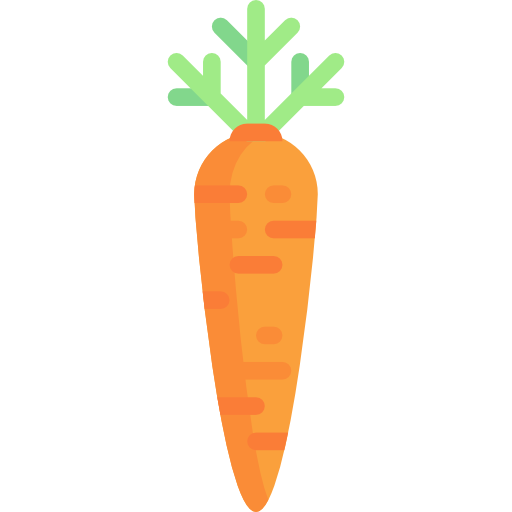 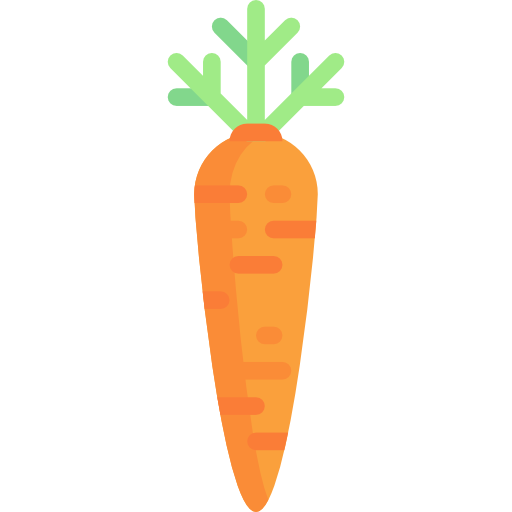 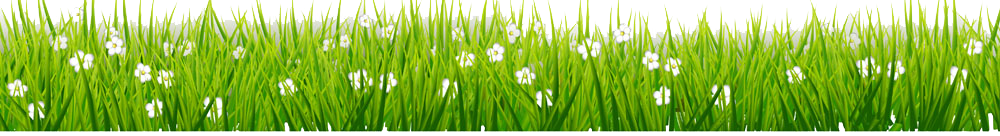 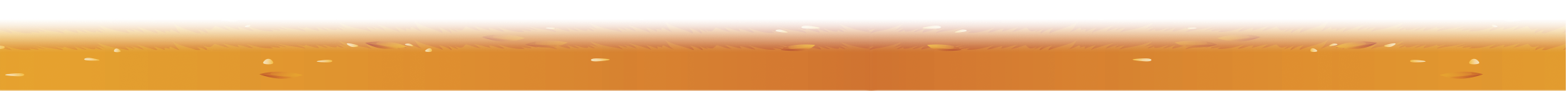 [Speaker Notes: - Mỗi củ cà rốt tương ứng với 1 câu hỏi
- Click vào củ cà rốt để xuất hiện câu hỏi tương ứng
- Click vào icon ngôi nhà góc duới, bên phải màn hình để chuyển sang slide sau game]
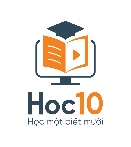 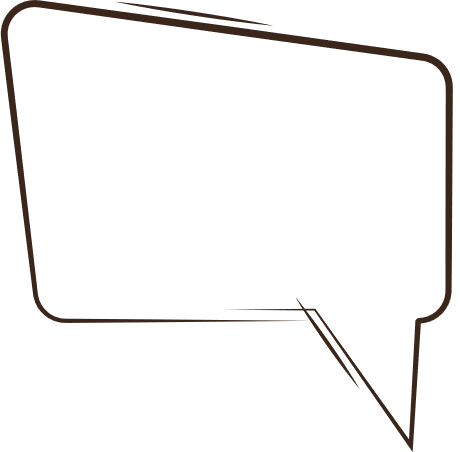 Câu 1. Đơn vị của ông Hai Trí hành quân sang nước bạn để làm gì?
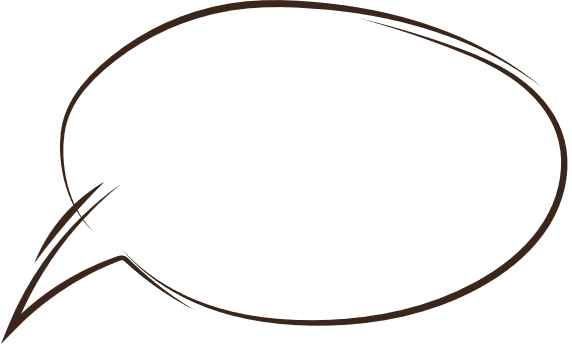 Đơn vị của ông Hai Trí hành quân sang nước bạn để giúp nhân dân Cam-pu-chia thoát khỏi chế độ diệt chủng Pôn Pốt.
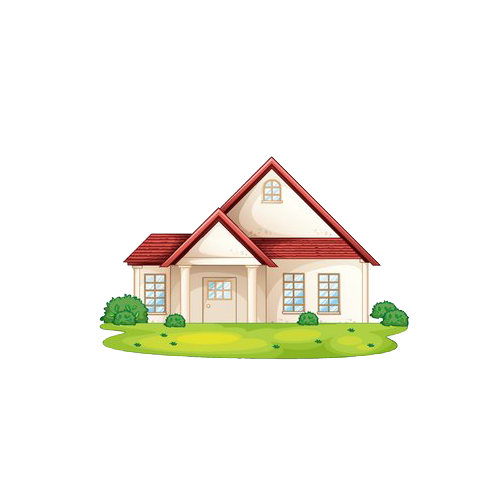 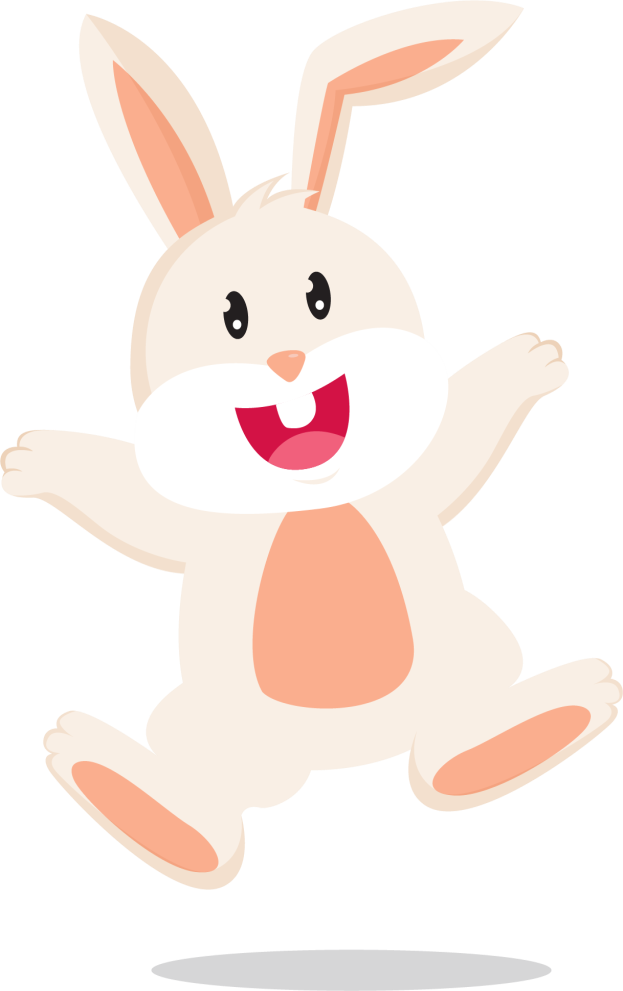 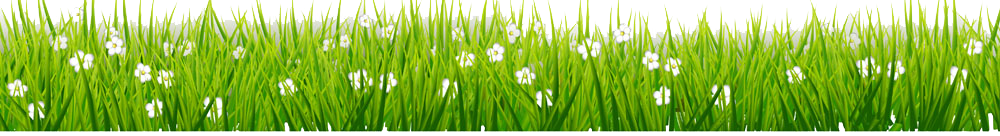 [Speaker Notes: - Click vào màn hình để xuất hiện câu trả lời
- Click vào icon con thỏ để trở lại slide 17 (slide chọn câu hỏi)]
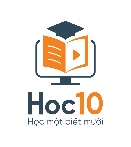 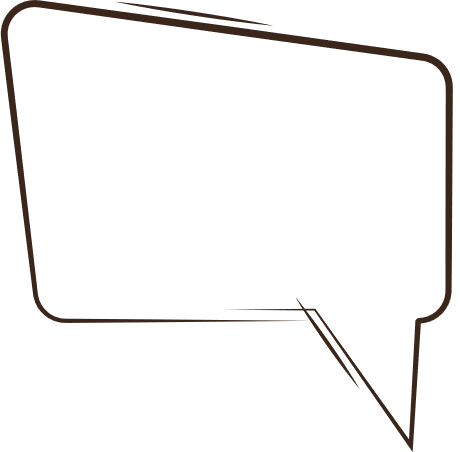 Câu 2. Đơn vị chứng kiến cảnh người dân nước bạn sống như thế nào?
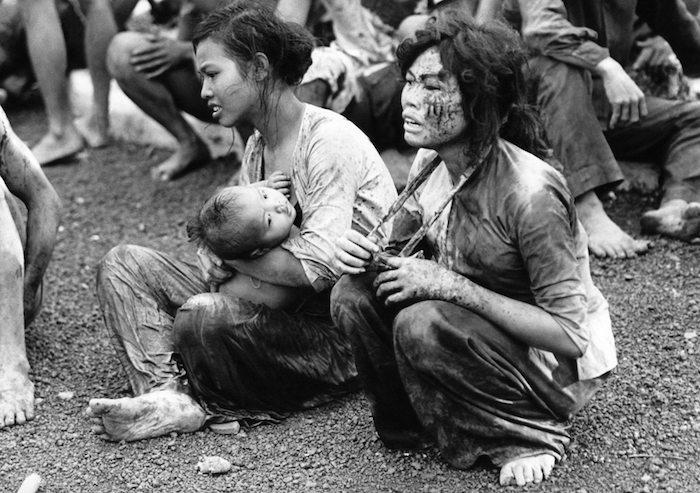 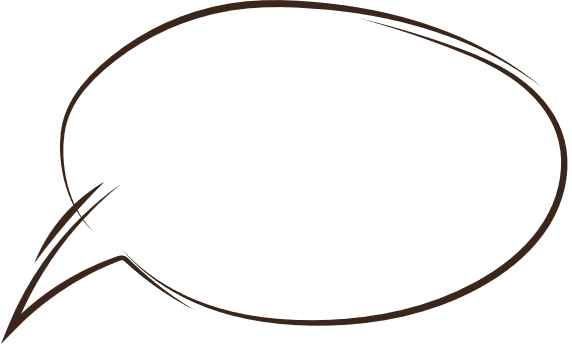 Làng mạc bị đốt phá tiêu điều, người dân đói khổ, xơ xác, rách rưới.
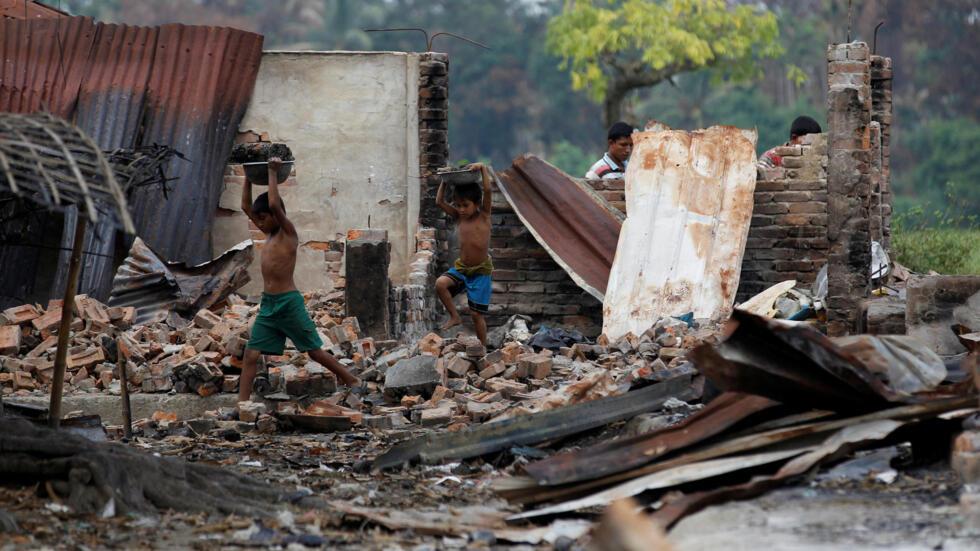 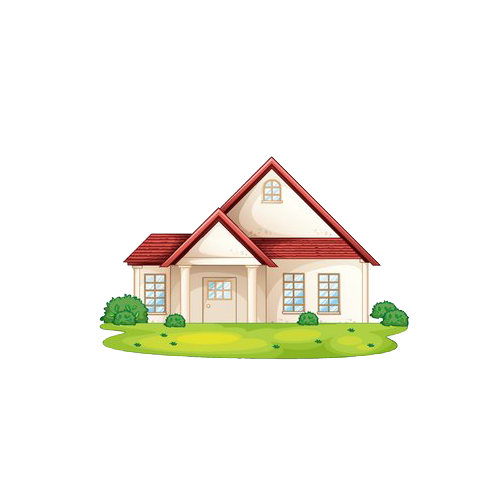 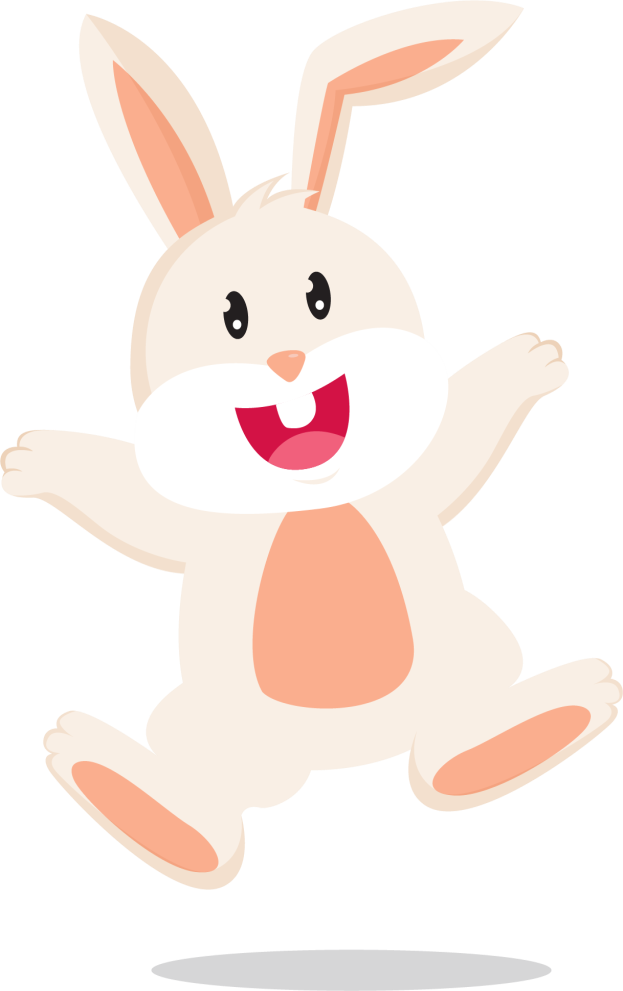 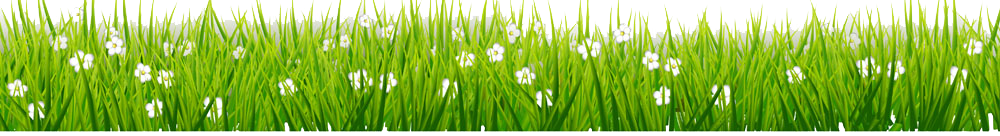 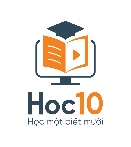 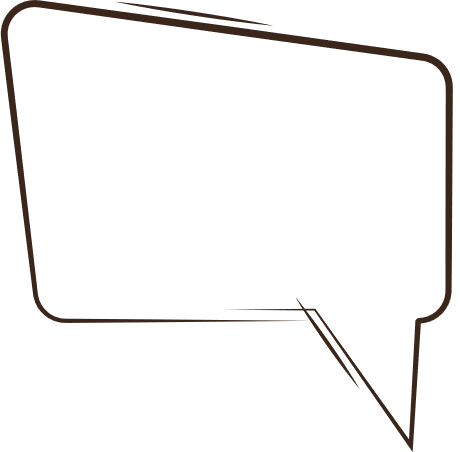 Câu 3. Bộ đội Việt Nam đã làm gì để giúp những người dân mà họ gặp?
Bộ đội lấy lương khô cho ông lão nằm gục bên đường.
Lấy gạo và thực phẩm mà bộ đội mang theo để nấu một bữa no cho dân.
Pha trà, chia lương khô và bánh kẹo cho mọi người.
Trò chuyện cùng dân.
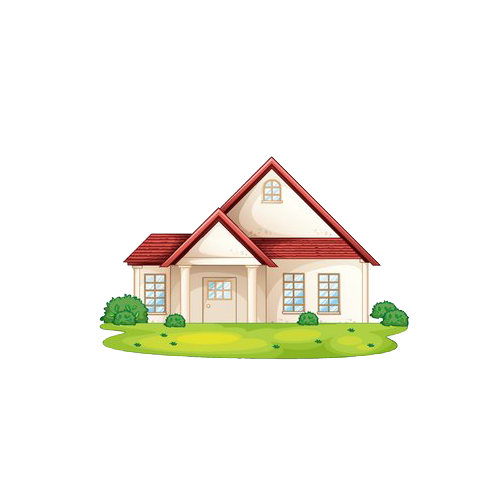 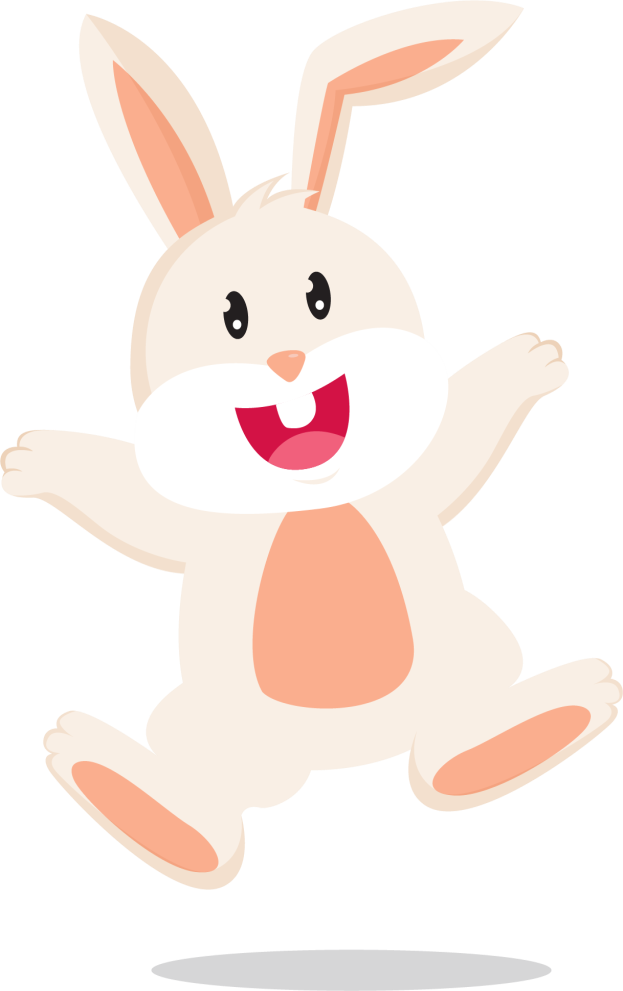 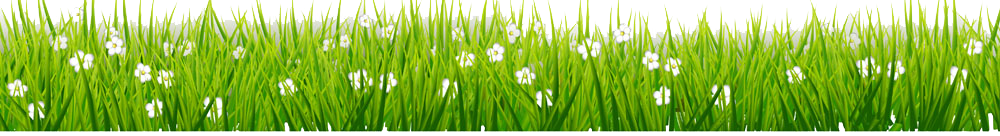 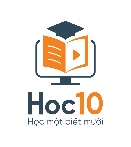 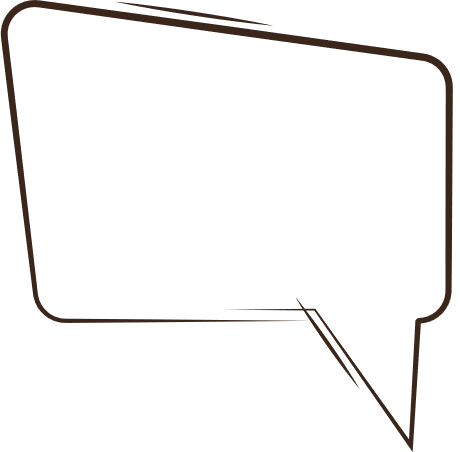 Câu 4. Tìm những chi tiết cho thấy người dân Cam-pu-chia rất tin tưởng và yêu quý bộ đội Việt Nam.
Một ông lão ngồi ăn ngon lành thanh lương khô bộ đội cho và trò chuyện với bộ đội. 
Hơn 200 người cá già, trẻ, gái, trai chạy ra đón, họ vừa khóc vừa níu tay các anh, nói: Bộ đội đừng về Pôn Pốt sẽ giết hết dân mất. Bộ đội có đi, cho dân đi cùng với.
Dân làng gom góp được ba chén gạo để nấu cơm đãi cả đơn vị,...
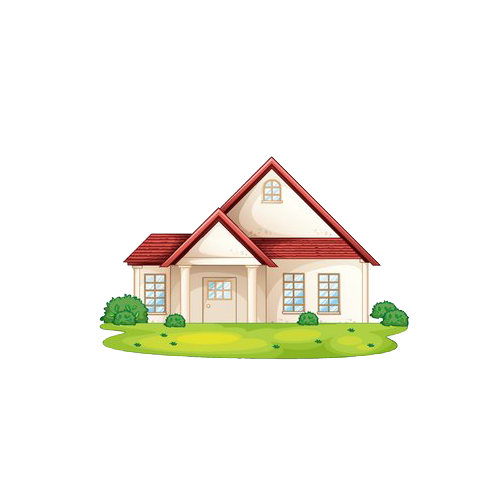 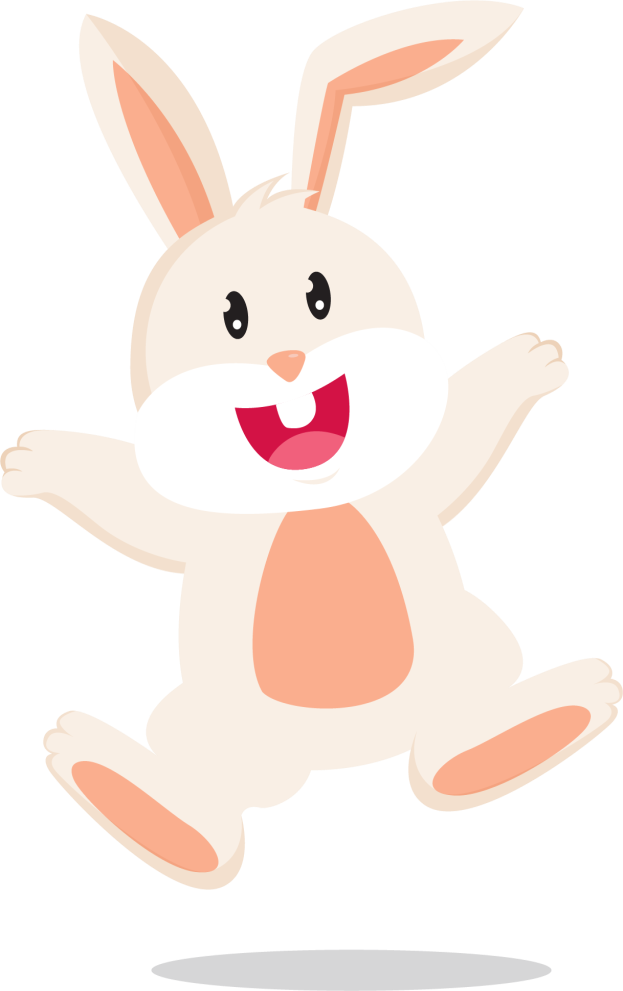 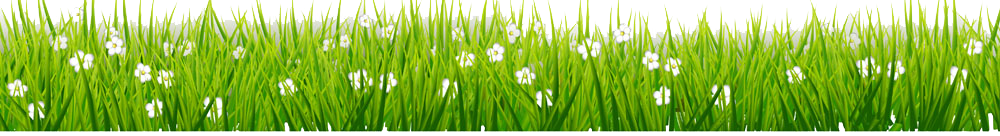 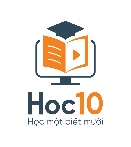 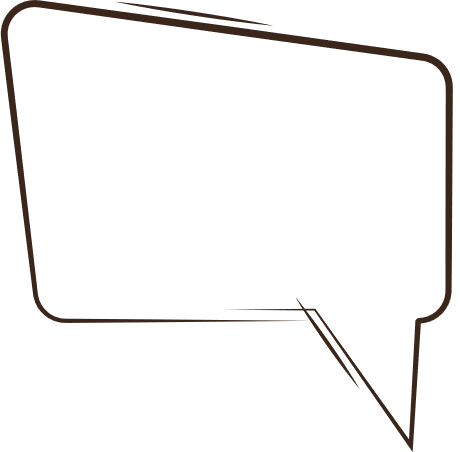 Câu 5. Những chi tiết, hình ảnh nào trong bài khiến em xúc động? Vì sao?
Em thích chi tiết “hơn 200 người cả già, trẻ, gái, trai chạy ra đón” bộ đội Việt Nam. 
Vì chi tiết ấy cho thấy người dân Cam-pu-chia rất tin tưởng bộ đội Việt Nam, vô cùng mừng rỡ trước sự xuất hiện của bộ đội Việt Nam.
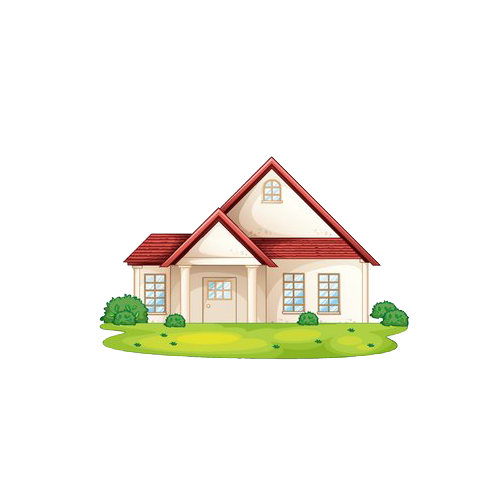 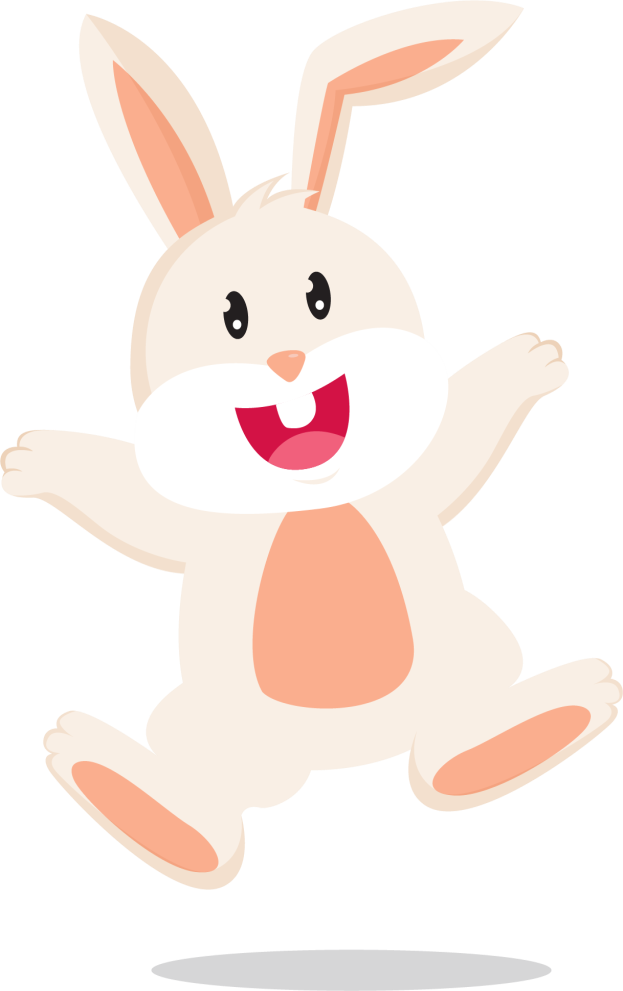 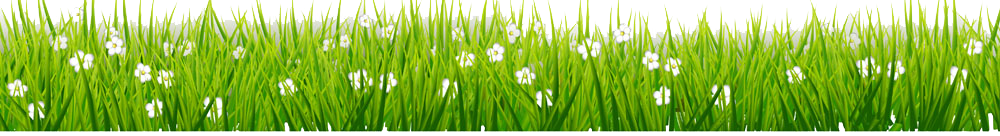 Qua bài đọc, em hiểu điều gì?
Bài đọc cho thấy những đóng góp to lớn của bộ đội Việt Nam trong việc giúp đất nước và người dân Cam-pu-chia thoát khỏi thảm hoạ diệt chủng, đồng thời thể hiện tình cảm gắn bó giữa bộ đội Việt Nam và nhân dân Cam-pu-chia.
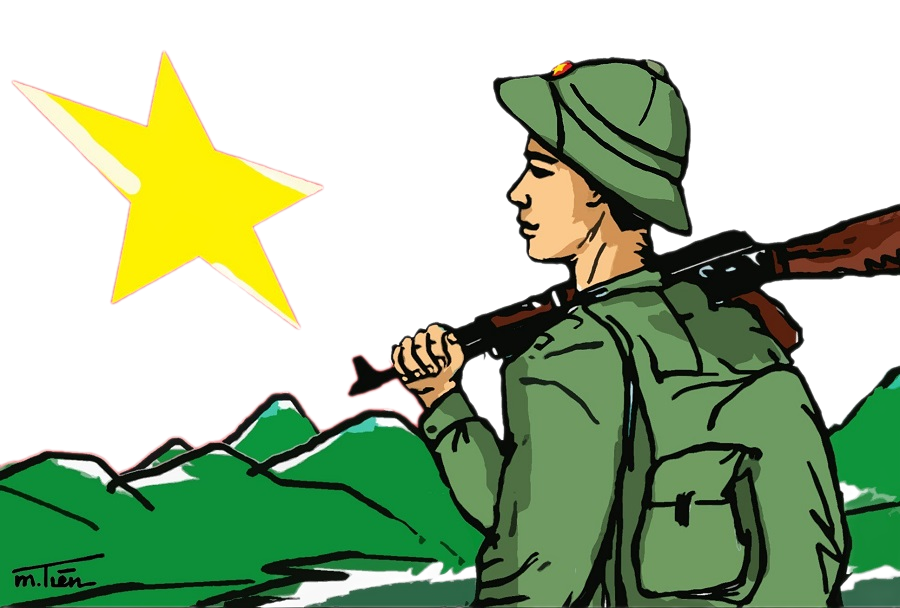 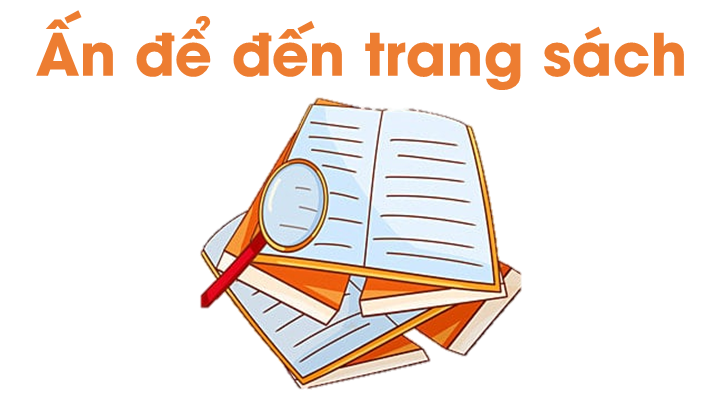 ĐỌC NÂNG CAO
Luyện đọc, chú ý ngắt nghỉ hơi đúng ở những câu văn dài, nhấn giọng từ ngữ quan trọng và thể hiện tình cảm, cảm xúc phù hợp khi đọc bài "Những hạt gạo ân tình".
Luyện đọc
Bữa ấy/ dân làng gom góp được ba chén gạo để nấu cơm đãi cả đơn vị. Nhìn những hạt gạo đã ngả màu, mốc thếch. Ông Hai Trí không sao cầm được nước mắt.// Ngay lập tức,/ ban chỉ huy đơn vị cho lấy gạo và thực phẩm bộ đội mang theo để nấu một bữa no cho dân.// Gạo những người lính mang theo từ Việt Nam/ được đổ vào một cái nồi lớn bắc trên bếp giữa sân.// Lửa nổi lên.// Cơm sùng sục sôi trong ánh mắt mong chờ của bao nhiêu trẻ nhỏ,/ cụ già,...// Sau đó,/ bộ đội còn pha trà,/ chia lương khô và bánh kẹo cho mọi người. Ngôi làng đìu hiu và xơ xác / trong phút chốc như trở thành ngày hội.
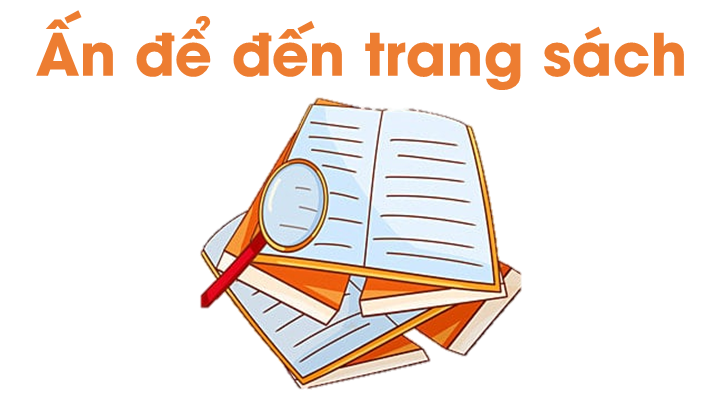 Luyện đọc lại bài 
Những hạt gạo ân tình
Chuẩn bị bài 
Bài viết 3: 
Luyện tập viết thư thăm hỏi (Thực hành viết)
Để kết nối cộng đồng giáo viên và nhận thêm nhiều tài liệu giảng dạy, 
mời quý thầy cô tham gia Group Facebook
theo đường link:
Hoc10 – Đồng hành cùng giáo viên tiểu học
Hoặc truy cập qua QR code
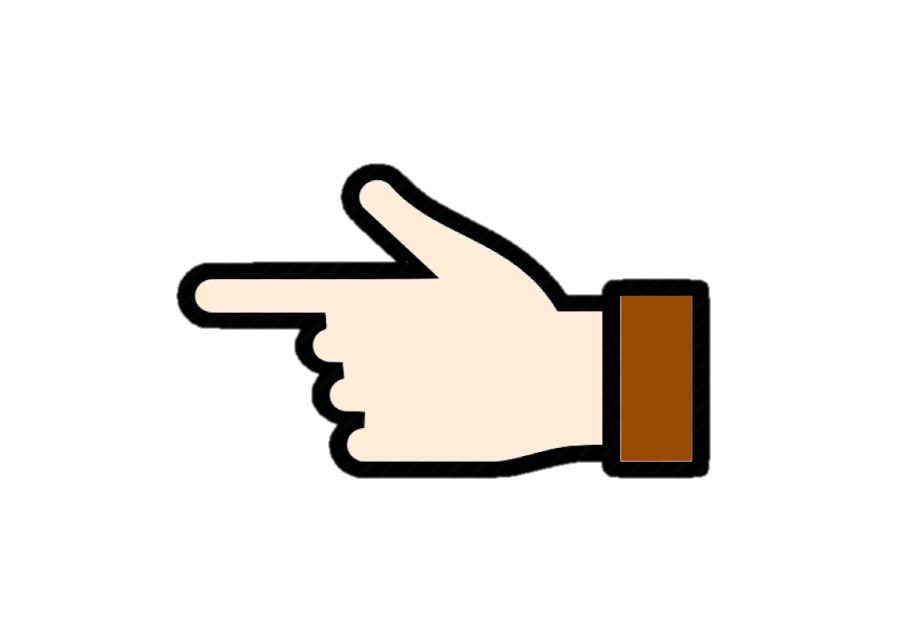 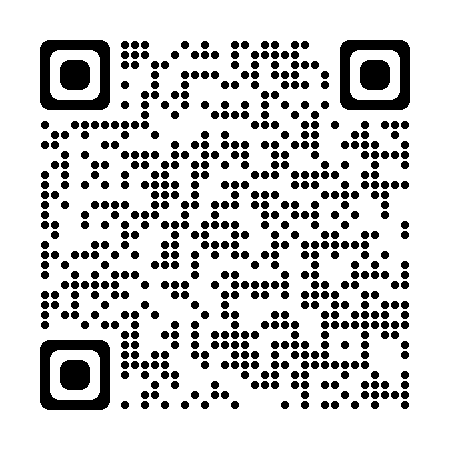